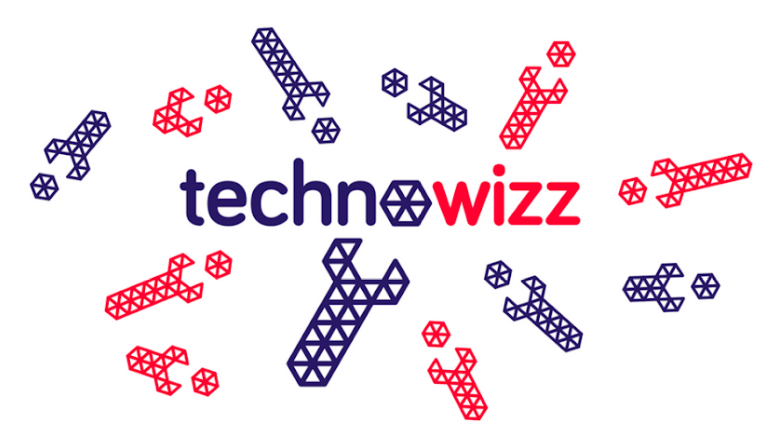 TECHNOWIZZ 2023
Zadání č. 05 Nastavení procesu a tvorba databáze trubkových konstrukcí
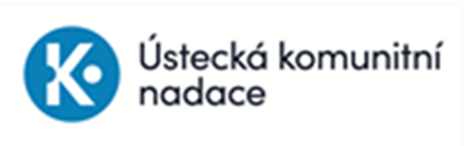 Nastavení procesu a tvorba databáze trubkových konstrukcí
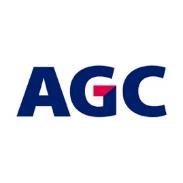 AGC Automotive Czech a.s.
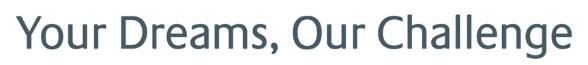 Úvod - Aktuální stav
při stavbě trubkových konstrukcí nezaznamenáváme její evidenci
při pravidelných bezpečnostních auditech nedokážeme prokázat historii kontrol
nyní nemáme technické řešení a metodu pro zaznamenávání evidence a historie kontrol staveb
popis provádění kontroly existuje
v roce 2020 bylo fyzicky 831 kusů napříč celým závodem
kontroly trubkových aplikací musí proběhnout min. 1x rok, ideálně 1 x 0,5 roku
3
Úvod - Příklad konstrukce
Příklad části Finišovacího pracoviště
 - složeno z celkem 3kusů stolů a dvou mezioperačních stojanů
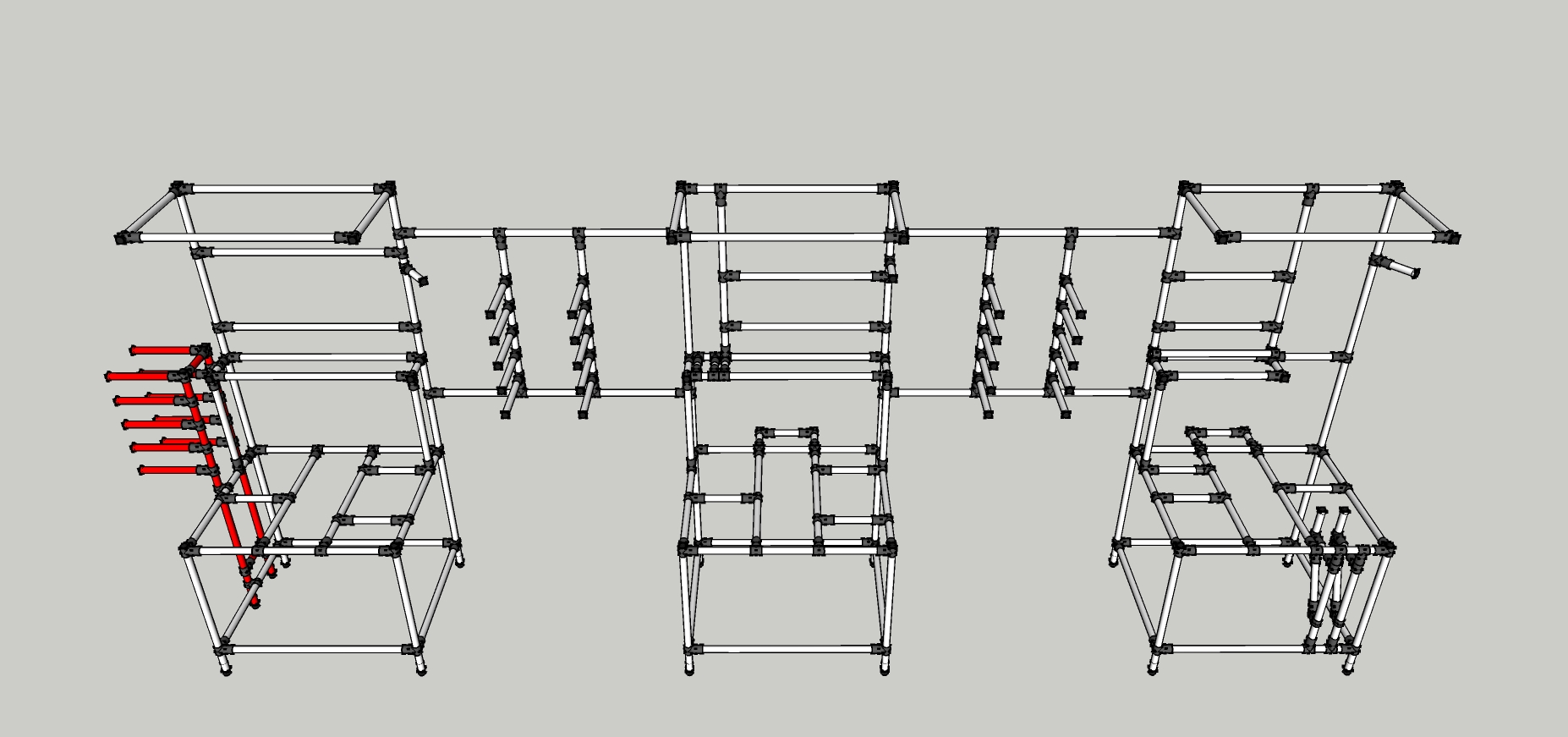 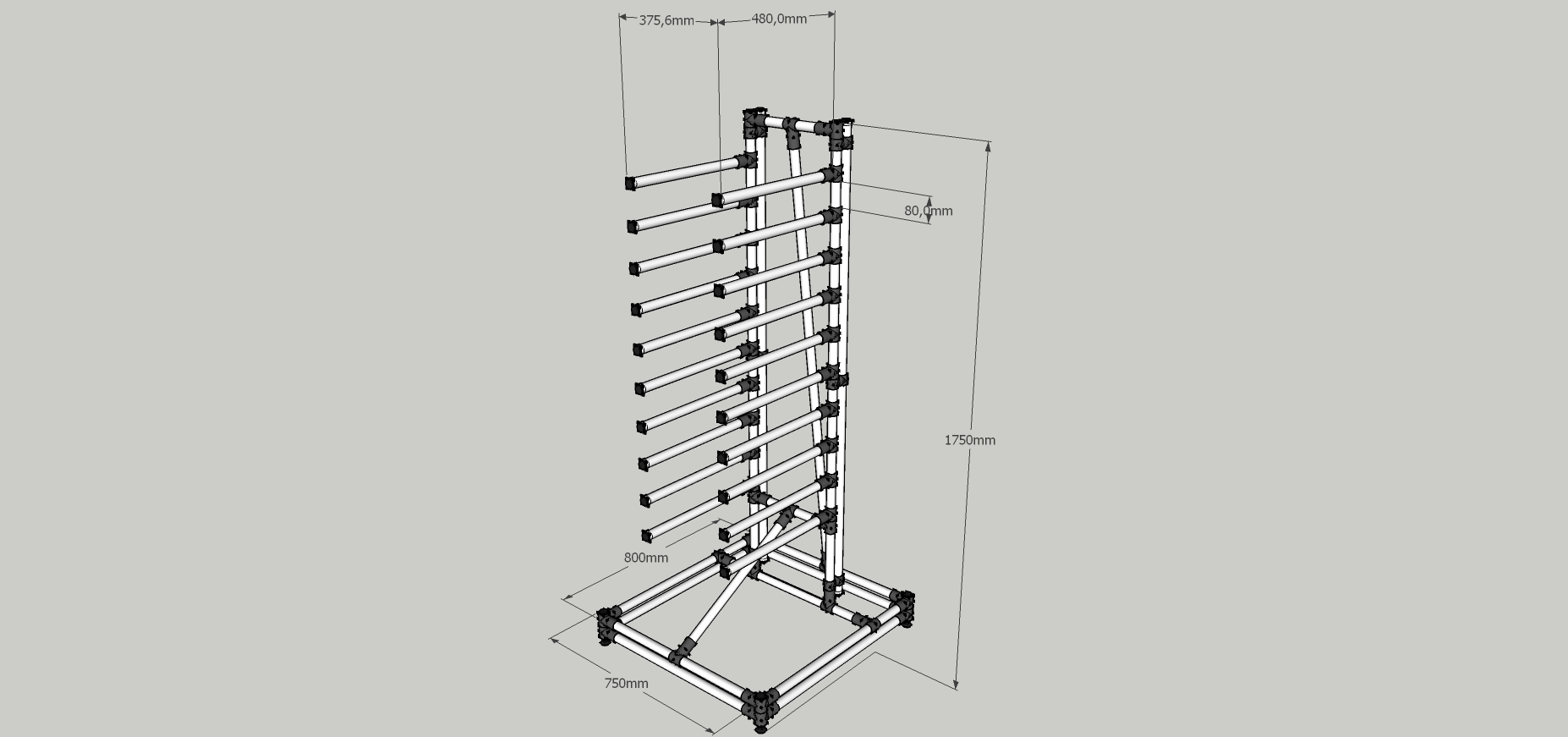 Mezioperační stojan na 10 kusů skel
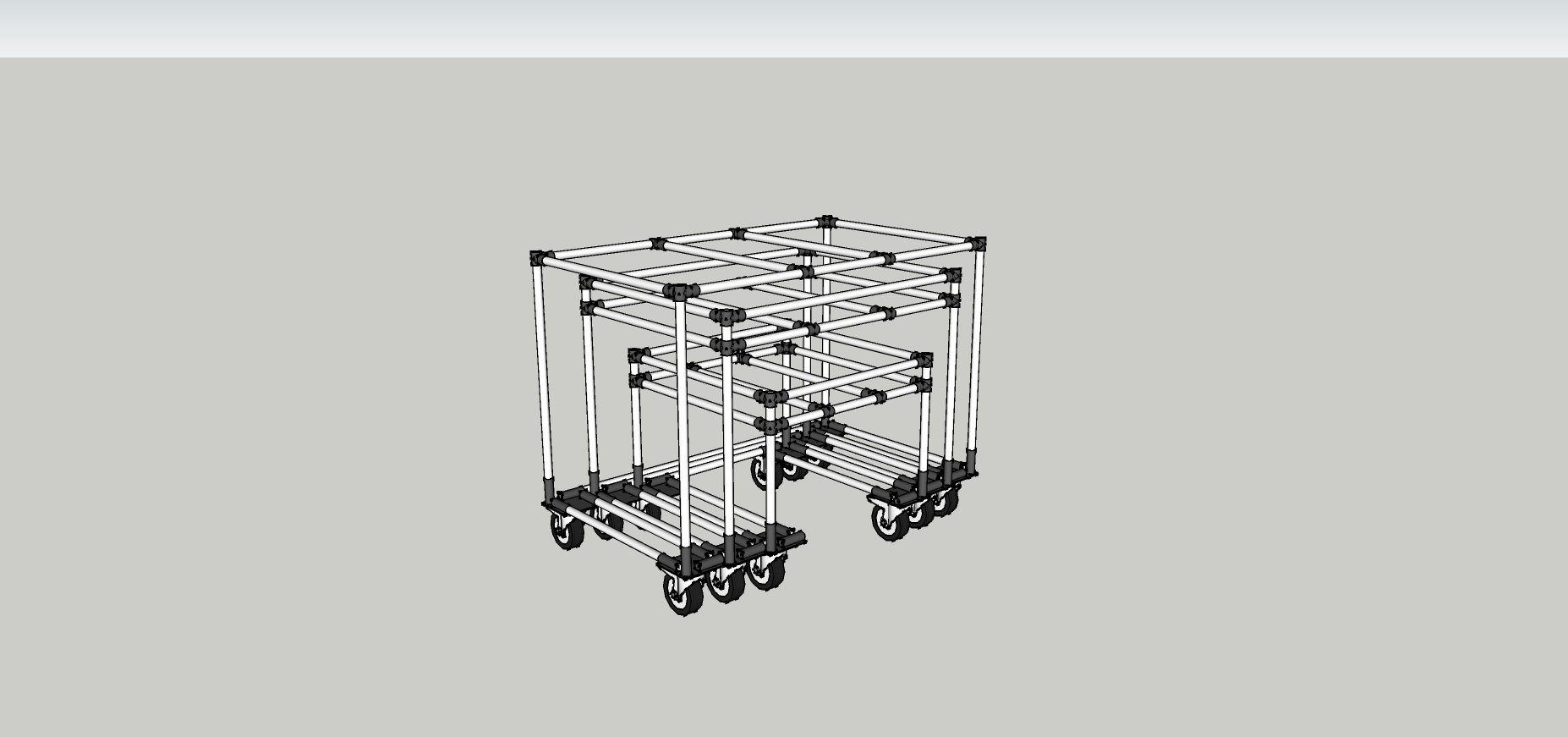 Rozložitelný stůl na makety
4
Úvod - Příklad pracoviště
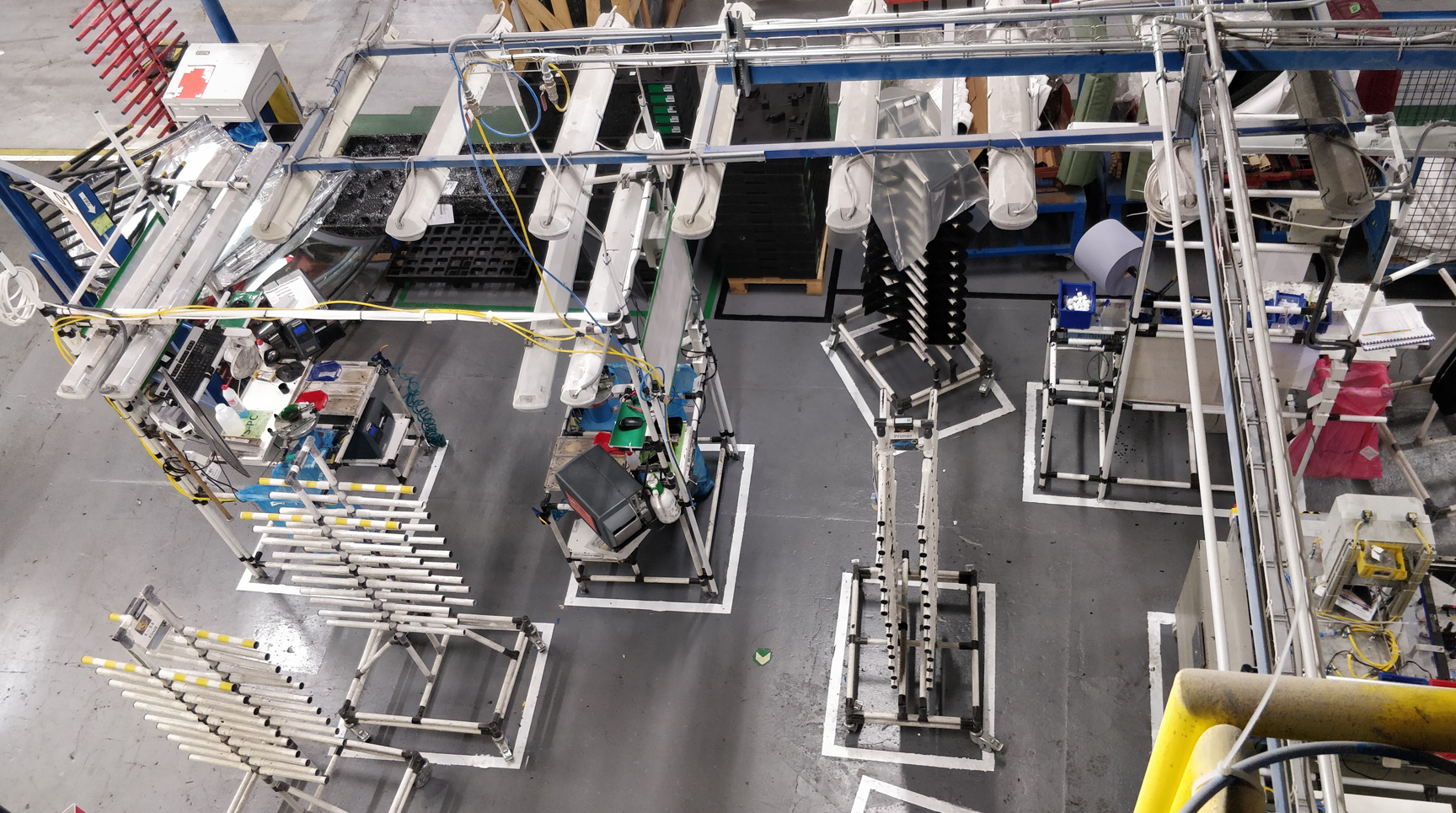 Mezioperační stojan
Finišovací stůl
Finišovací stůl
Finišovací stůl
Mezioperační stojan
Mezioperační stojan
Mezioperační stojan
5
Zadání
navrhnout proces evidence trubkových konstrukcí (proces kontroly konstrukcí popsán je, proces evidence nikoliv)
navrhnout technické řešení evidence (celé konstrukce, ne jejích jednotlivých dílů) a jeho následnou implementaci v závodě v Chudeřicích
řešení se musí skládat z: 
evidenční databáze každé trubkové aplikace
záznam z kontroly jednotlivé aplikace
proces zaznamenávání kontroly
„evidenční karta“ aplikace
vizualizace uvedeného na trubkové aplikaci, pro rychlý přehled
HW – soupis HW vybavení a jeho řešení
rozpočet daného řešení
6
Očekávaný přínos
historie trubkových aplikací
rychlý přehled a zhodnocení použitelnosti konstrukce
plnění bezpečnostních záruk pro operátory (nosnost, stáří…)
zamezení případné škodě na zdraví a majetku
7
Kontakt
AGC Automotive Czech a.s.
Martin Beck
AES Pilot
727 812 497
martin.beck@agc.com
8
8
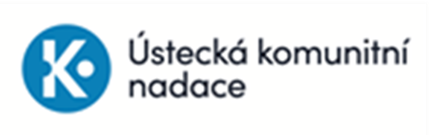 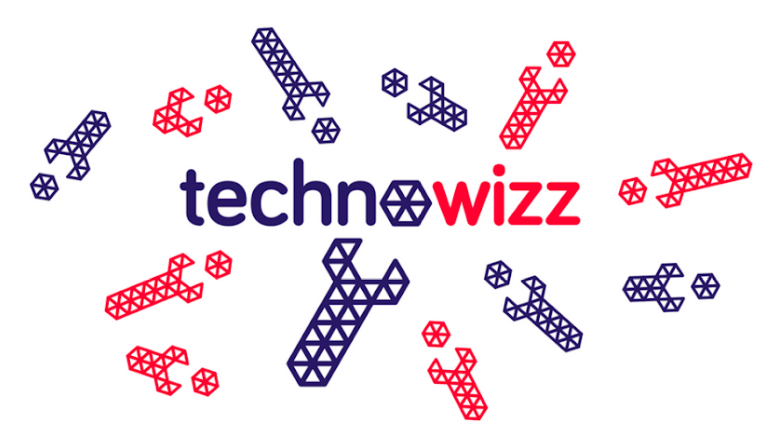